Parrot in the Oven By: Victor Martinez
By: Rashaun stephens
Summary
Parrot in the oven is about a young family trying to make it through life when times are tough. This family deals with many issues including , depression, gang violence, not keeping a job , and self confidence issues. The main character is trying to keep this family together.
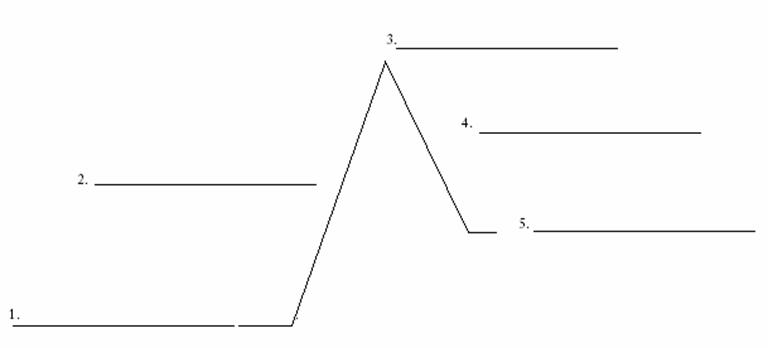 Magda loses her baby
Manny goes through gang ritual
Dad tries to shoot mom
Manny realizes the gang is not for him
Bernardo can’t keep a job
Setting and Tone
The setting of Parrot in the Oven takes place in California back in the 1900’s in a cozy ranch home.
Manny is usually at home, on the streets or at school
The tone 
The tone of the author is that Manny doesn’t have the best life and his family is not always there for him.
About the main Character
The main character of Parrot in the Oven is Manuel Hernandez otherwise known a s Manny.

His traits are (bold , loving, and mature)

Manuel’s point of view on life is that you get what you live for and life hits hard you have to get through it.

Some of his many influences is his brother with not keeping a job influences many to get a job and build a good life for his family because his dad is not the best guy to take care of his family or his brother Bernardo.
Main Problem
The main problem of parrot in the oven was that this family can not get their life together and they have many problems, when Manuel the main character tries to help out he always gets yelled at and in trouble. Manuel is the one helping with everything and keeping the family together but when he gets into a gang and starts doing bad stuff the family almost crumbles.
Theme #1
Cherish your family because they are all you have and don’t let anyone get in the way of your family.

“ Then I sat on dad’s cushioned chair and watched them.”
Theme #2
The effects of abuse can change many people I  many different ways and the effects are not good.

“ Mr. Hernandez we are taking the rifle.”
Theme #3
When times get tough you always have your family don’t go to bad things in this world for help with problems.

“Gang ritual.”
Another story like this one
The book “Dead to you” is like parrot in the oven some ways because it revolves around family and how important it is. It has hard lose and stupid decisions just like parrot the oven.
Impactful Signpost
“Why…” (tough question signpost)

Almost every signpost that was a tough question has asked why and I think that this signpost is very important to the story because Manuel should be able to answer why and he knows because his family shows him a new answer to his question everyday
Conclusion
In conclusion to this power point Parrot in the oven by Victor Martinez the most memorable aspect of this novel is the dad trying to shoot the mom its just stuck in my head and every time I think of this book that’s what comes to mind. I think this novel is important because it shows how to deal with many family issues. I would recommend this book to people who like drama and being on the edge of your seat.
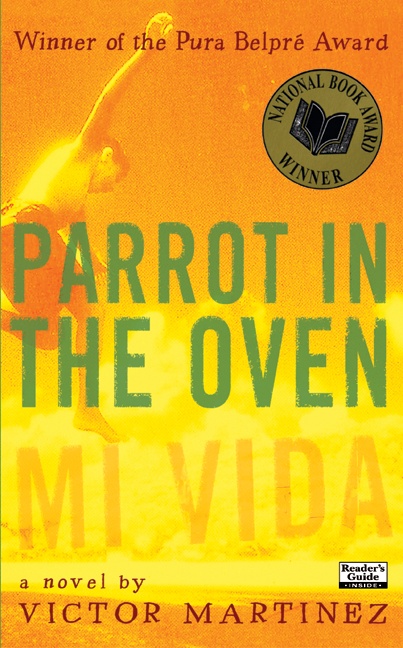